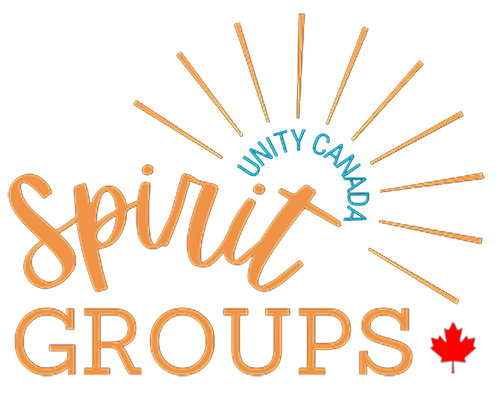 New Host Orientation and Training
What Is a Unity SpiritGroup?
What does a Unity SpiritGroup HOST do?
People & Resources to Help
Join us online to learn about this and so much more!
Thursday, 11 January 2024, 6:30 – 9:00 p.m. ET
Register on Unity Canada website, SpiritGroups Events